Rozhodnout se musíš
SÁM!!!
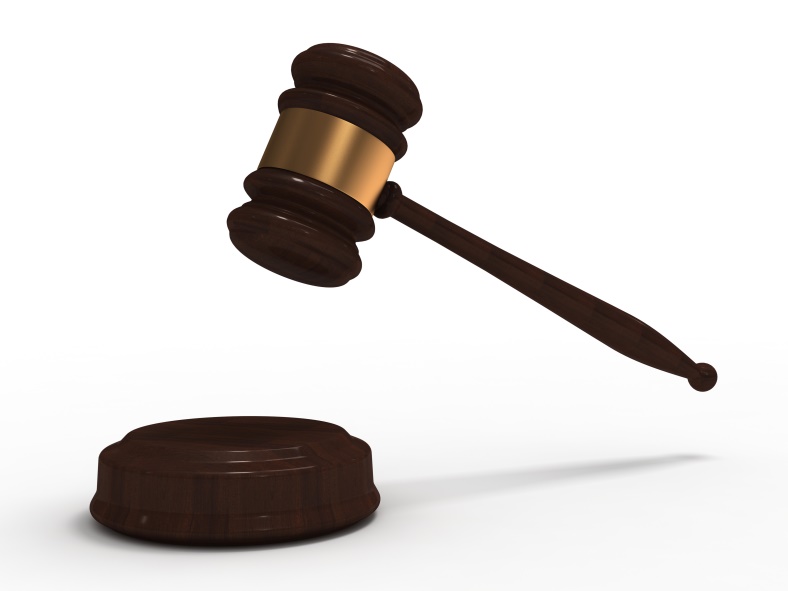 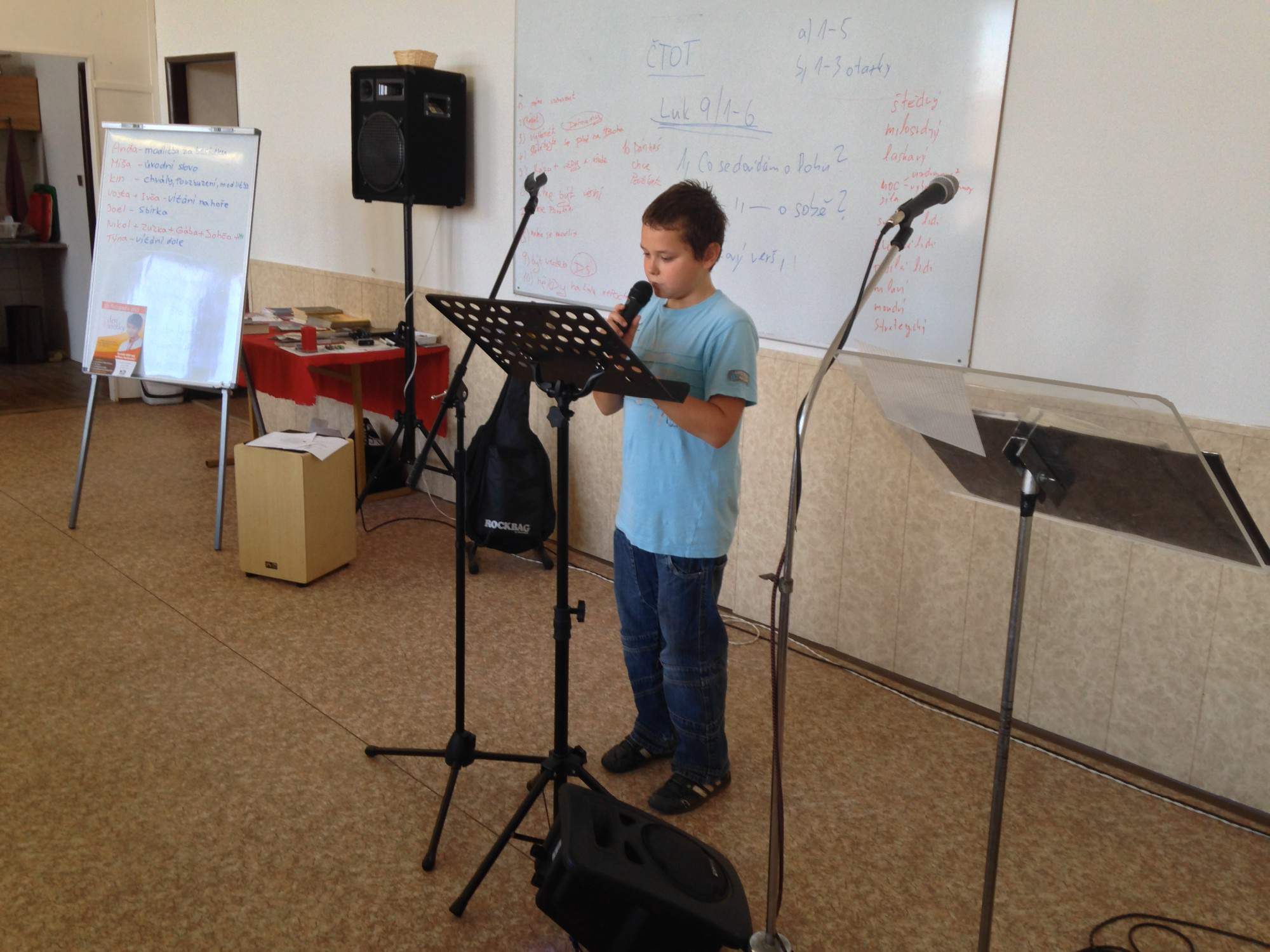 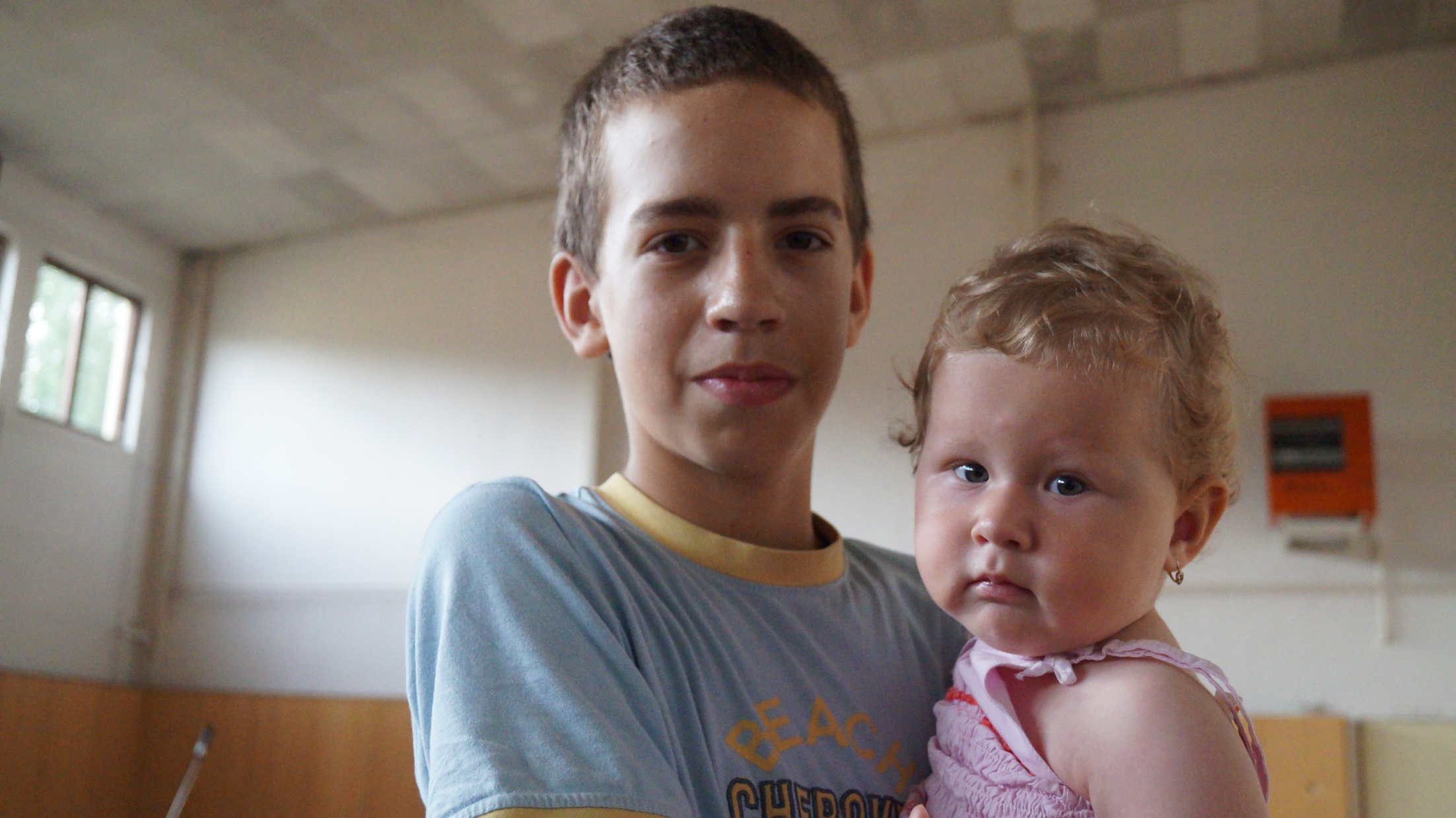 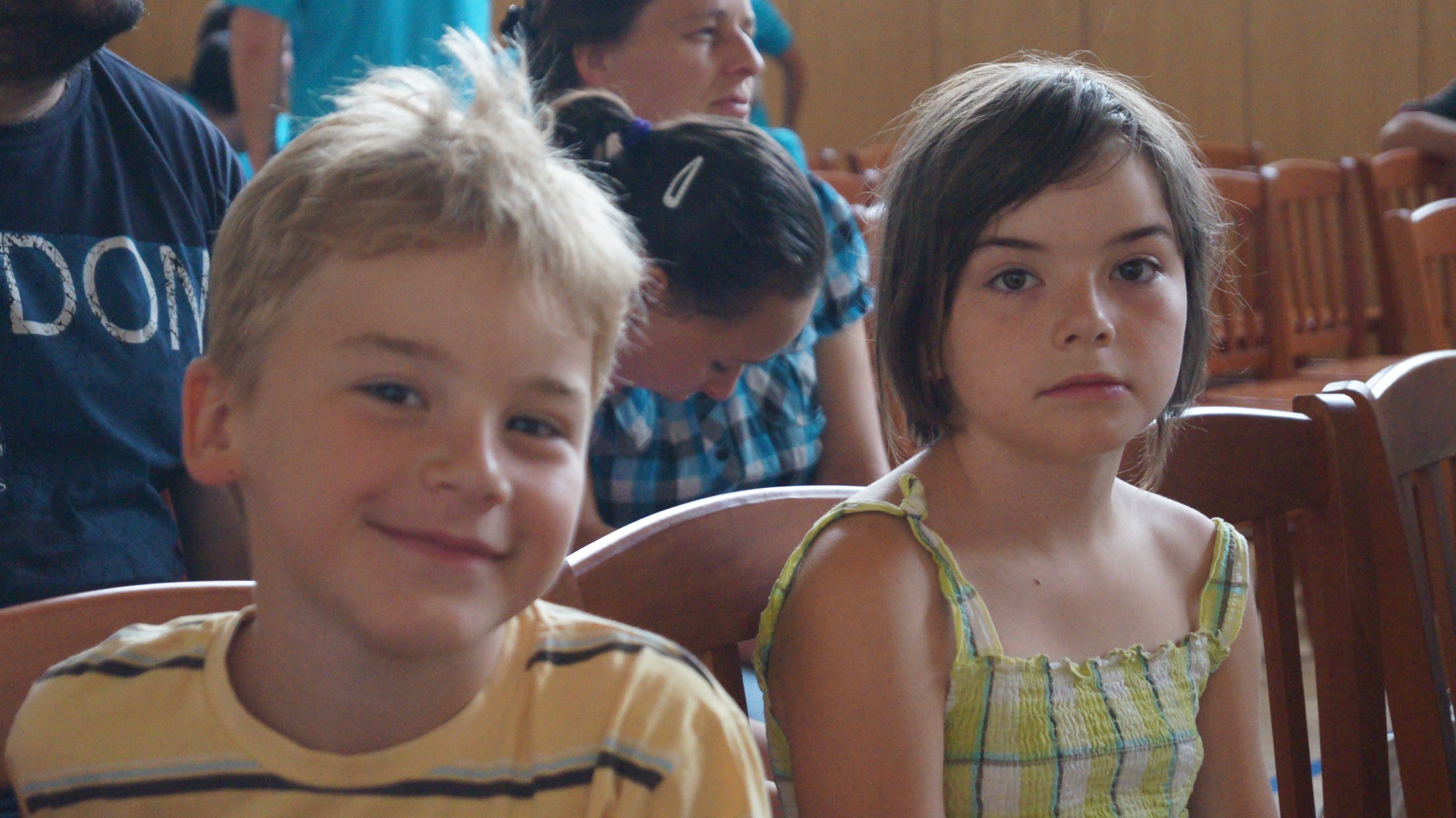 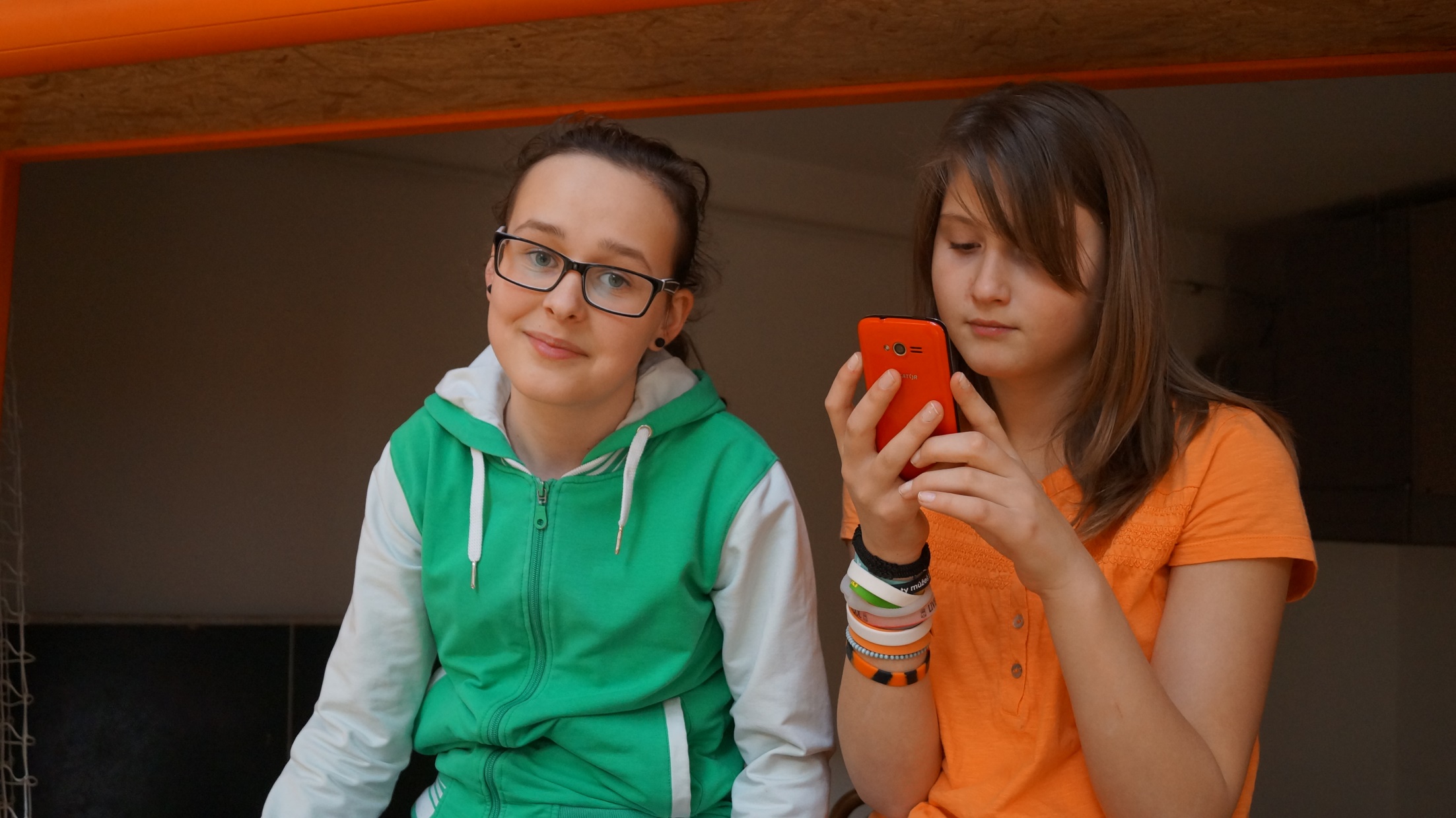 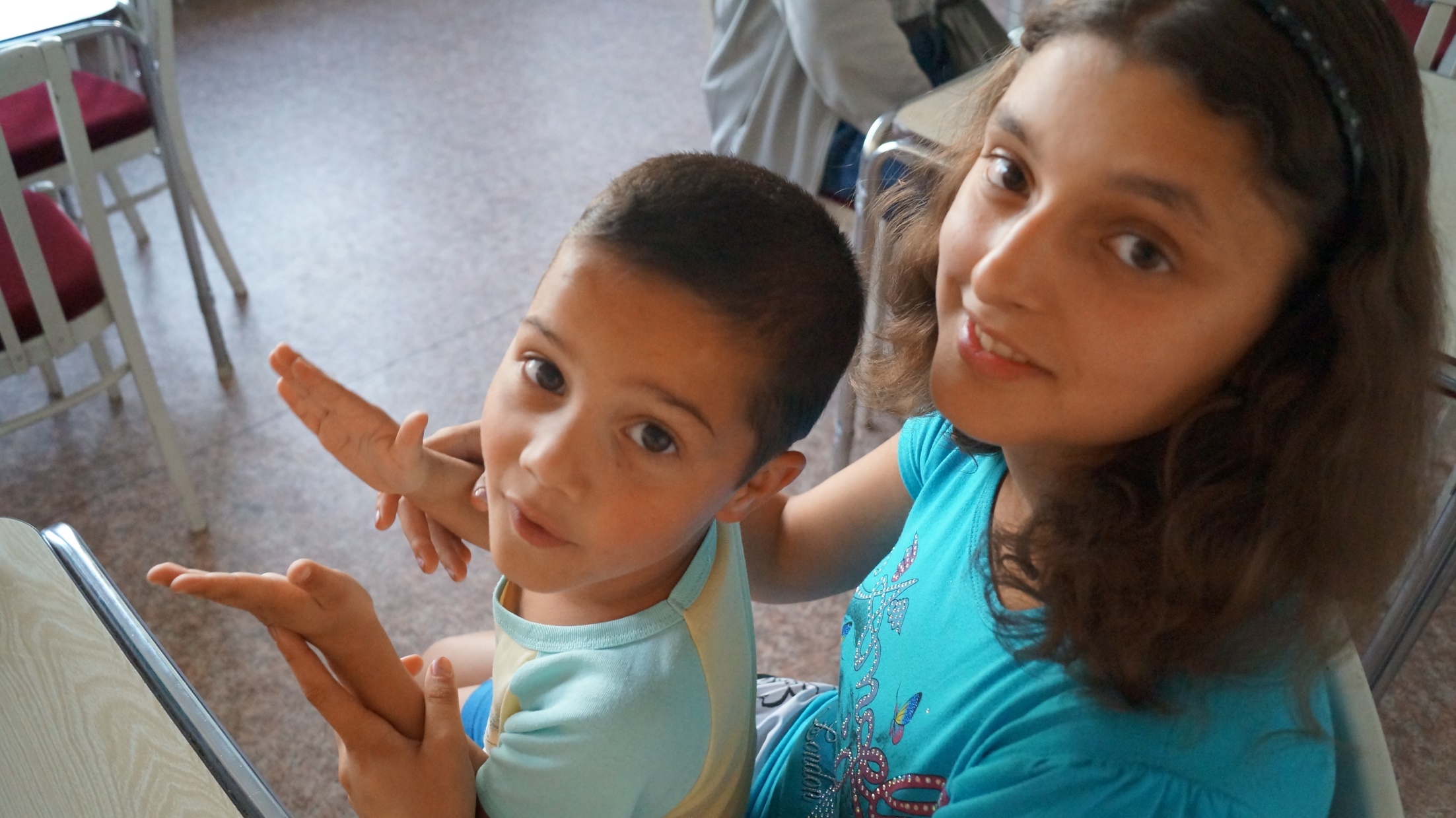 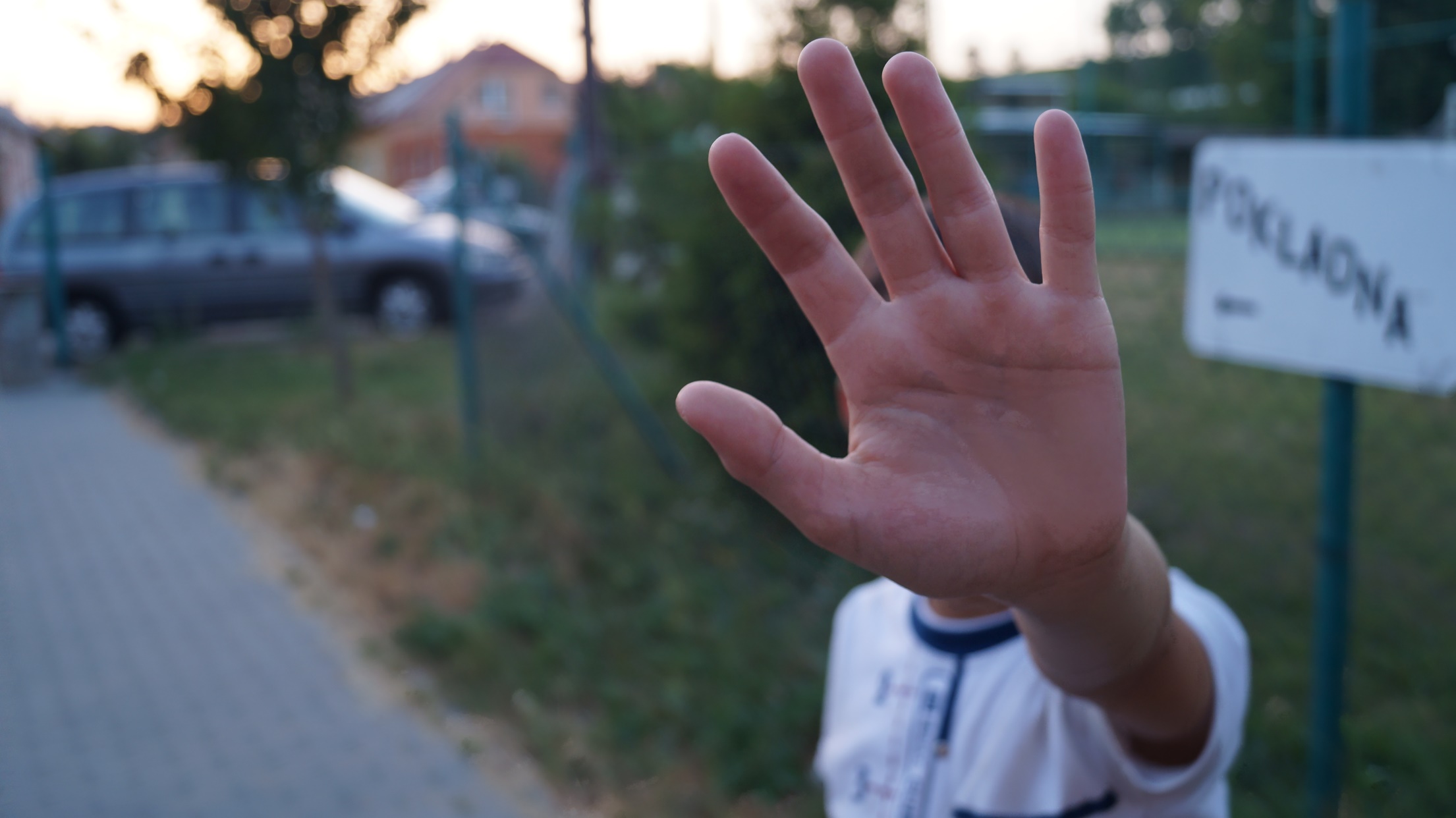 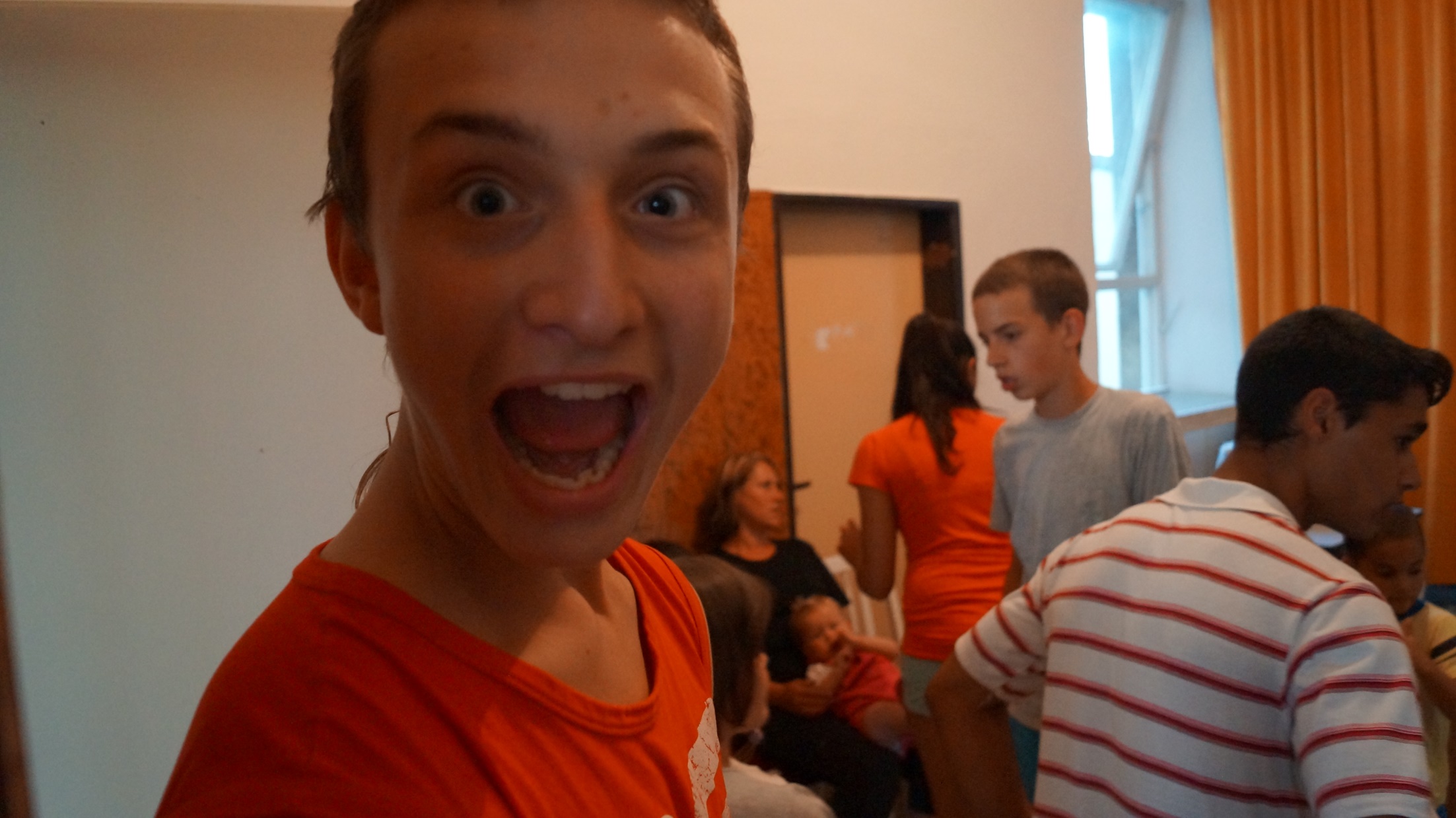 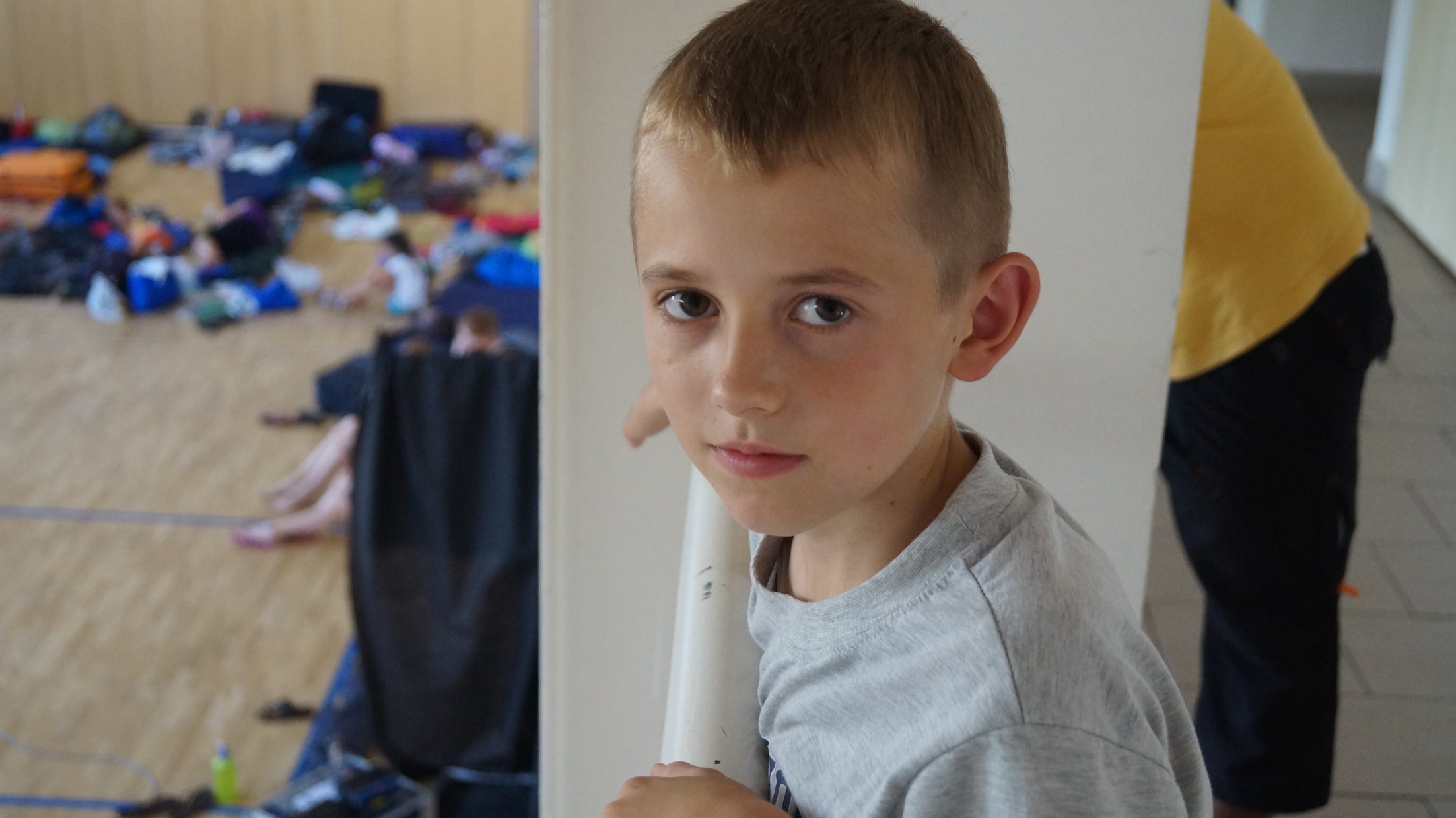 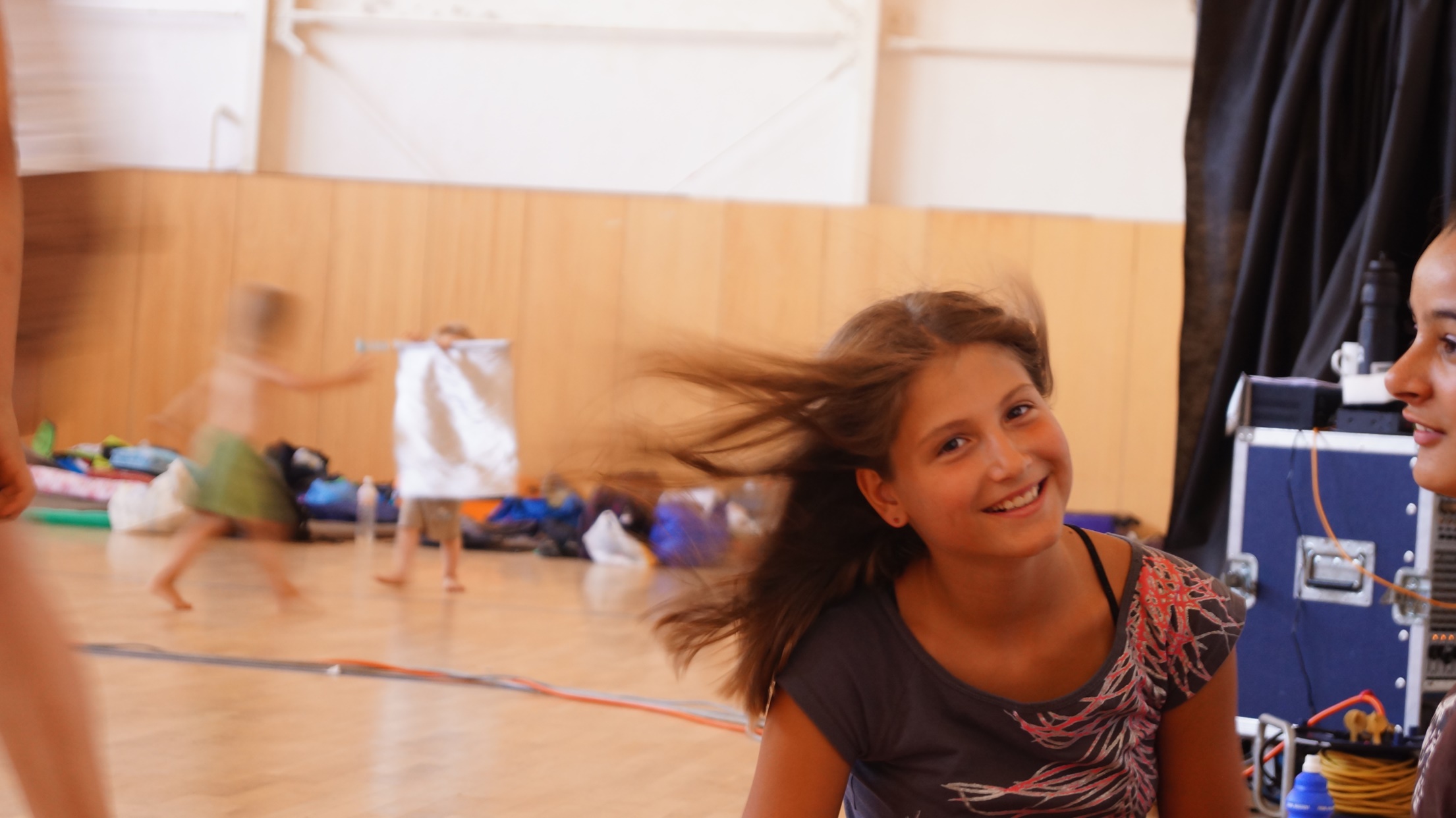 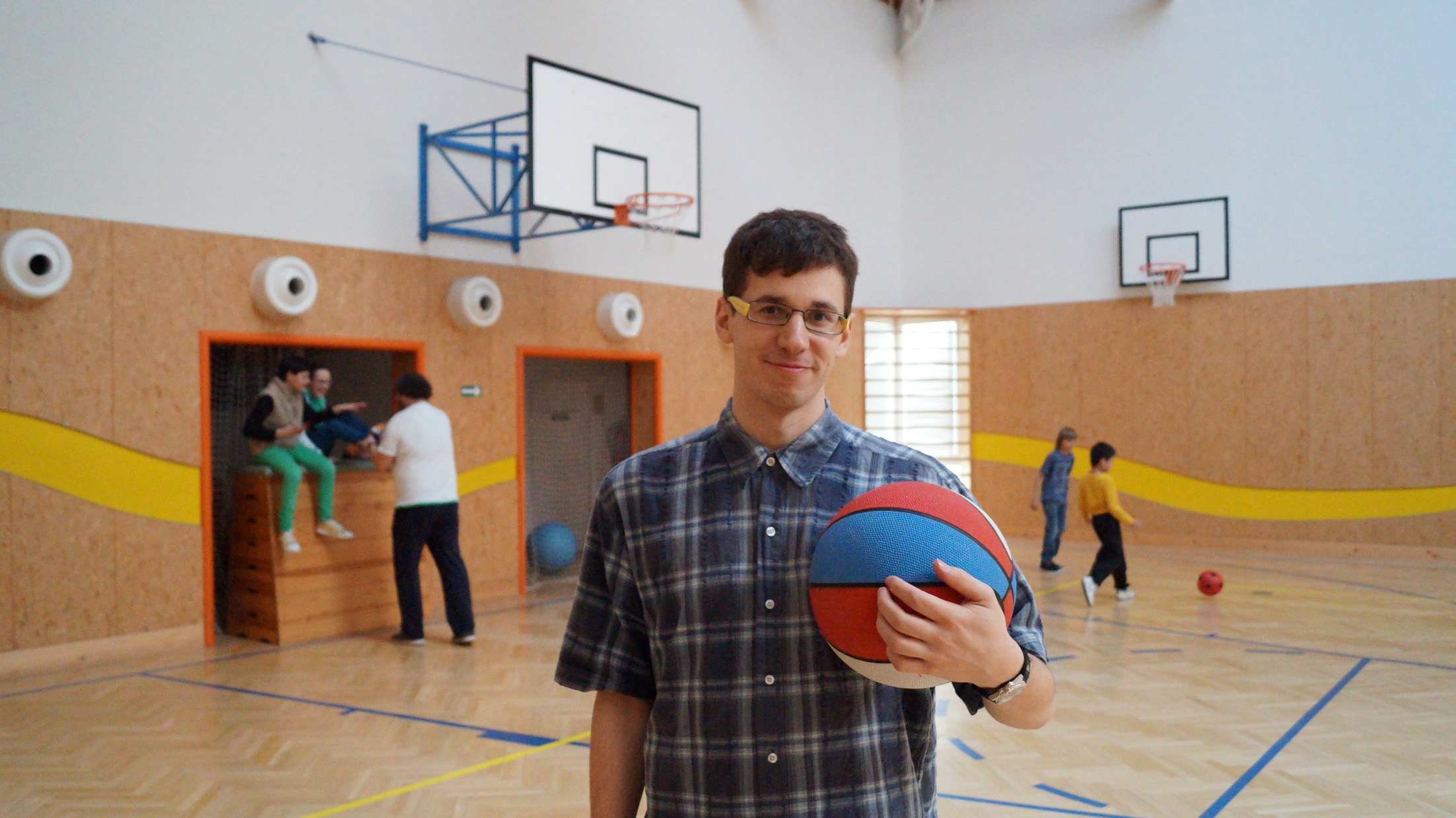 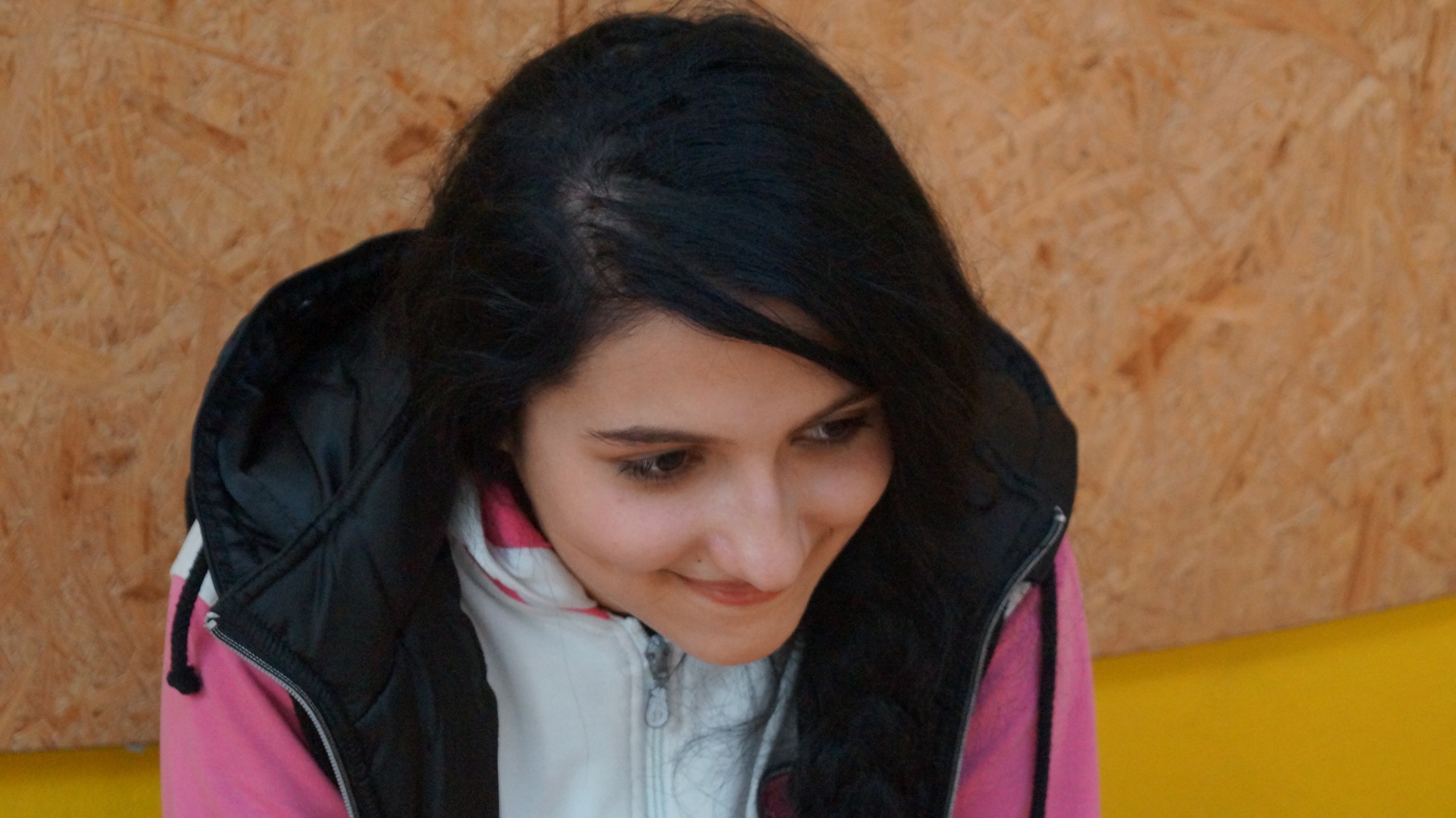 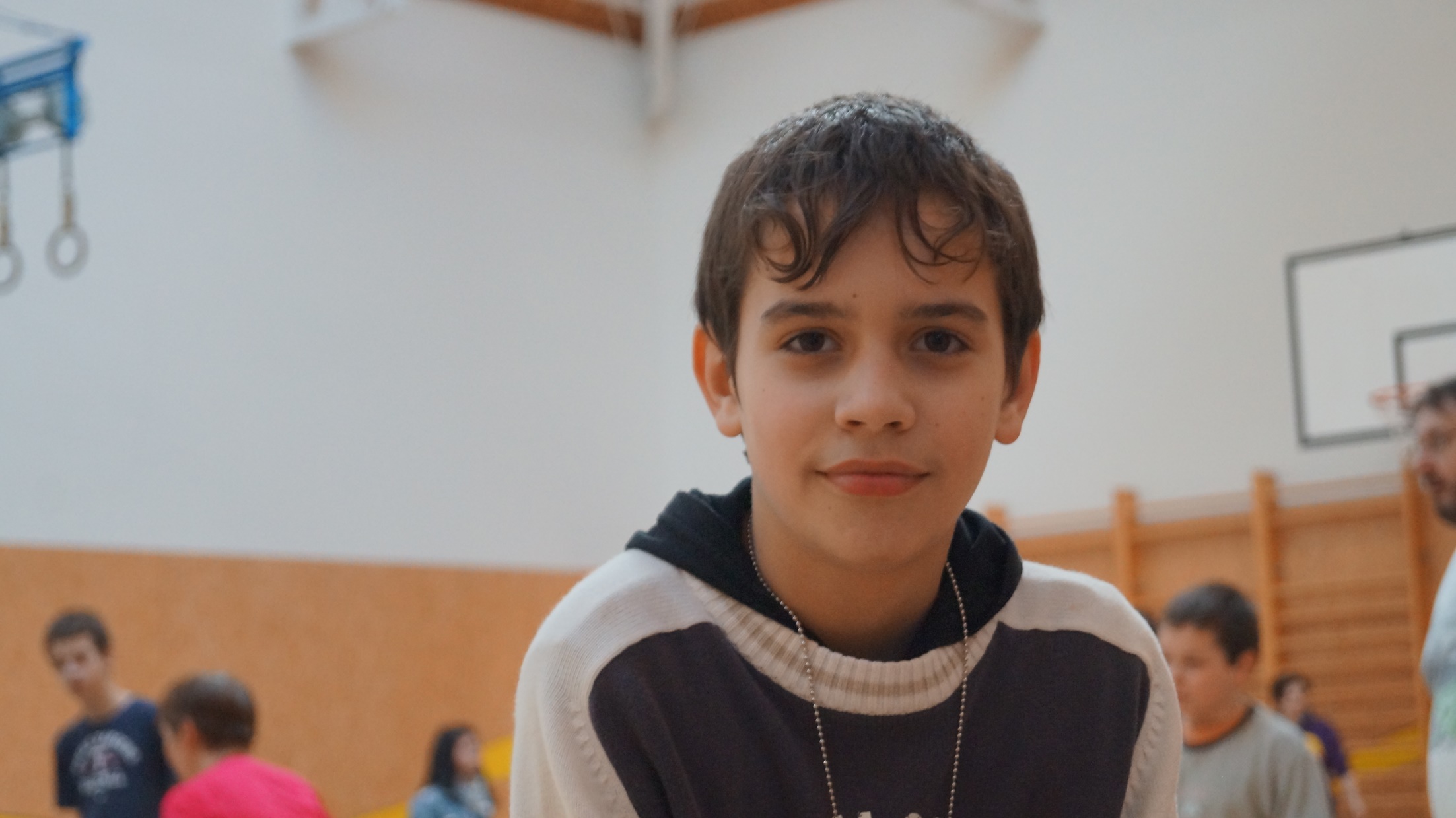 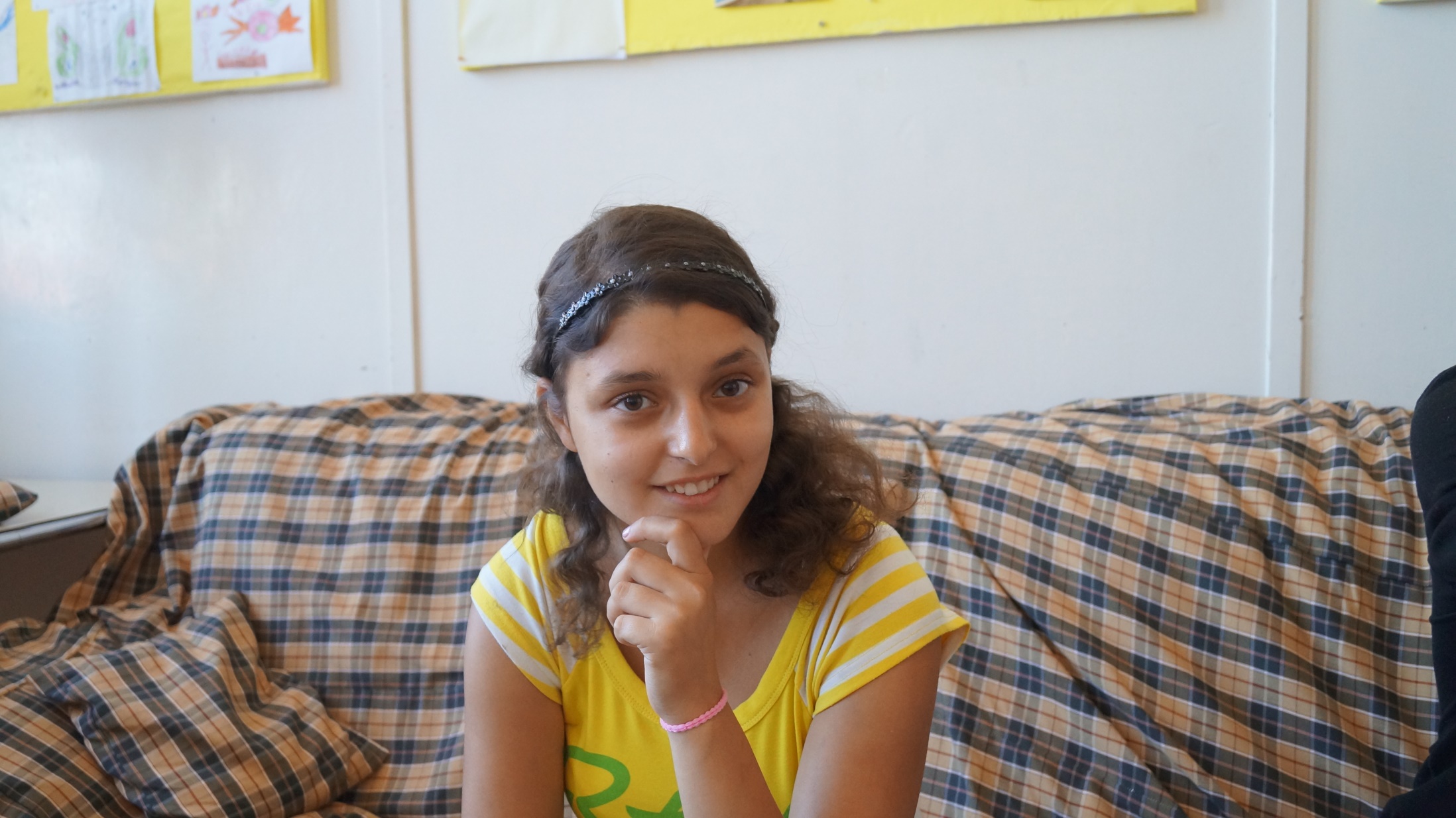 Dej pozor, co si přeješ
Ukázka
1 Timoteovi 2:5-6
Je totiž jeden Bůh a jeden prostředník mezi Bohem a lidmi, člověk Kristus Ježíš, který dal sám sebe jako výkupné za všechny, jako svědectví v určený čas.
1 Janův 4:9-10
V tom se ukázala Boží láska k nám, že Bůh poslal na svět svého jediného Syna, abychom skrze něho měli život. 
V tom je láska: ne že my jsme si zamilovali Boha, ale že on si zamiloval nás a poslal svého Syna jako oběť smíření za naše hříchy.
„Je totiž jeden Bůh“
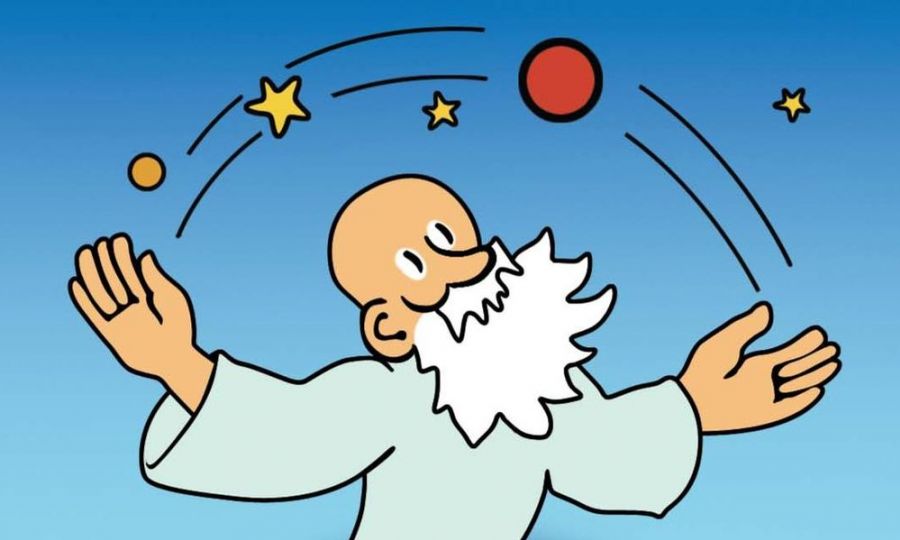 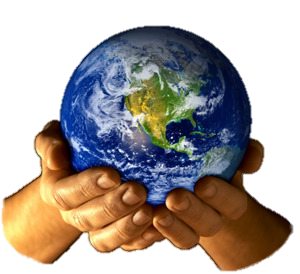 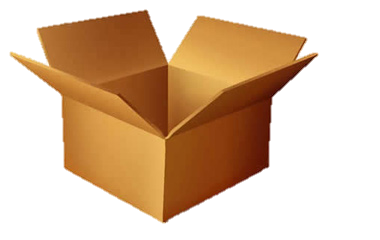 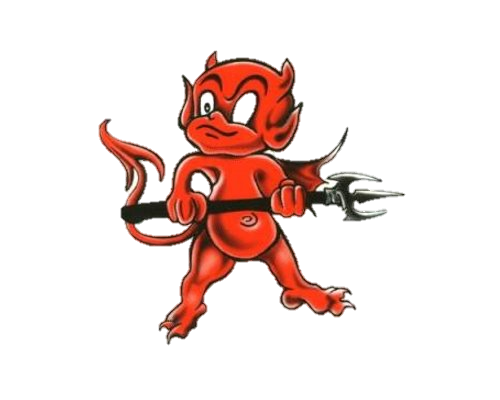 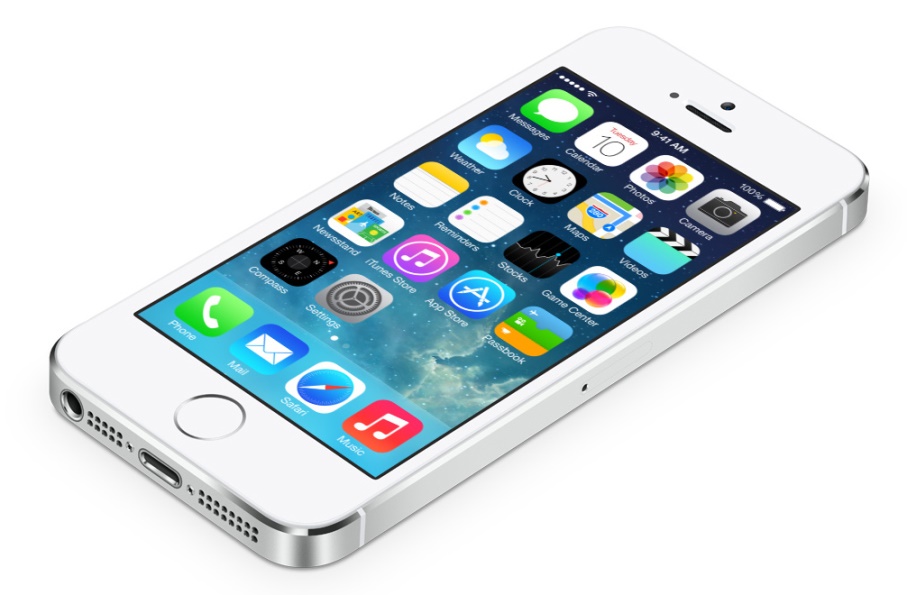 Hřích
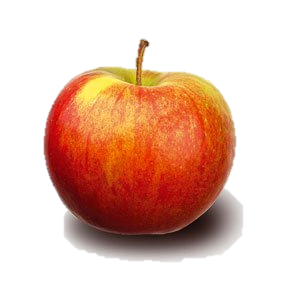 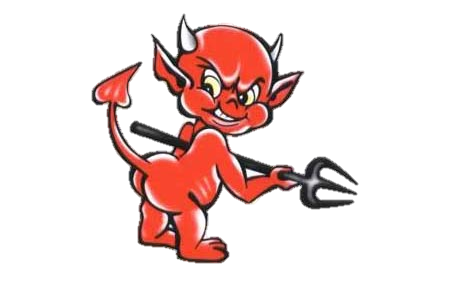 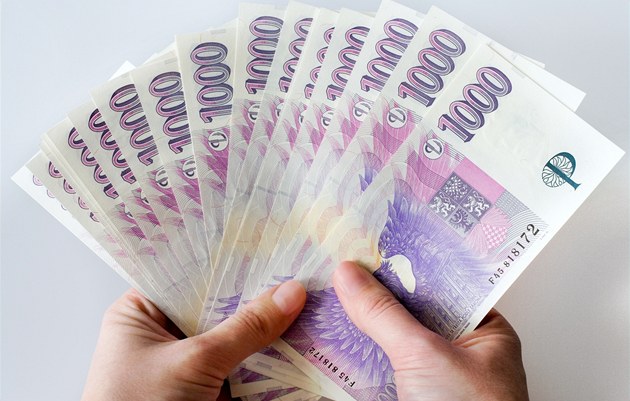 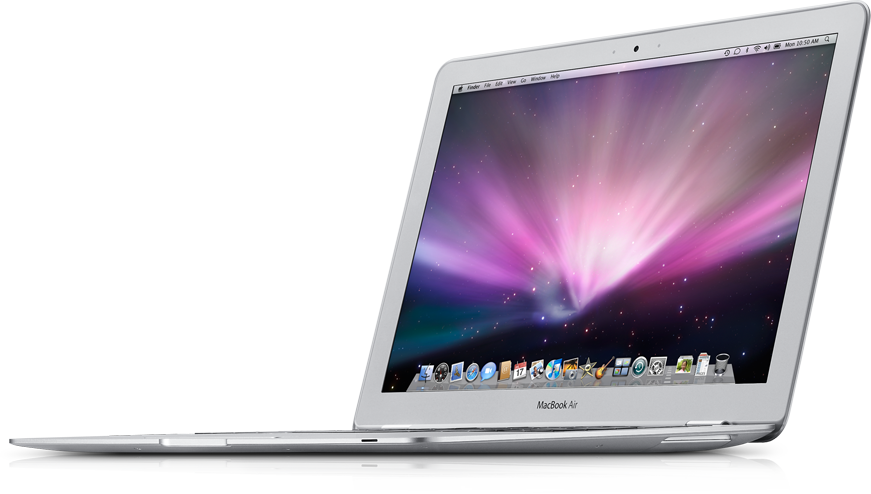 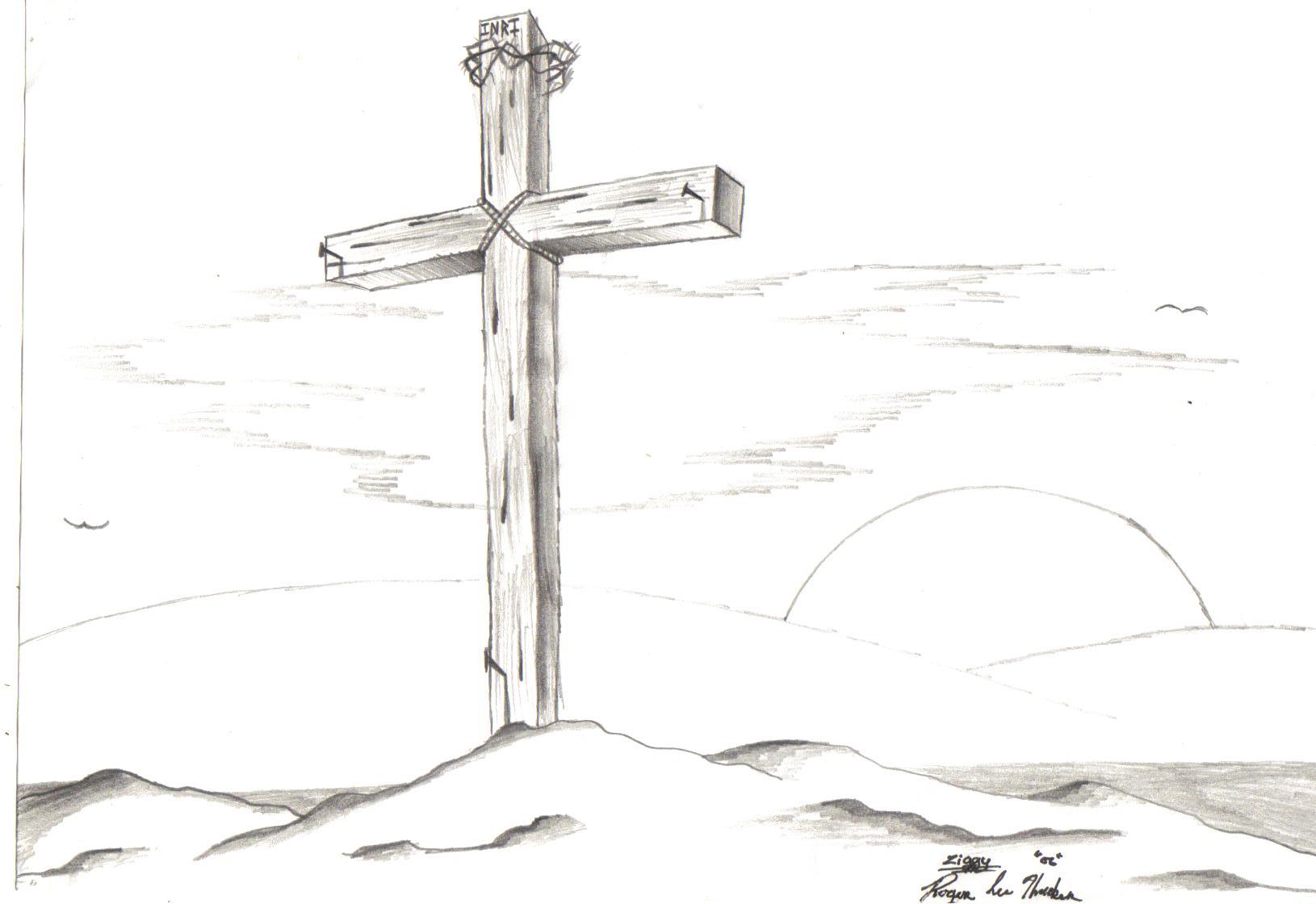 „Je totiž jeden Bůh a jeden prostředník mezi Bohem a lidmi, člověk Kristus Ježíš, který dal sám sebe jako výkupné za všechny, jako svědectví v určený čas.“

1 Timoteovi 2:5-6
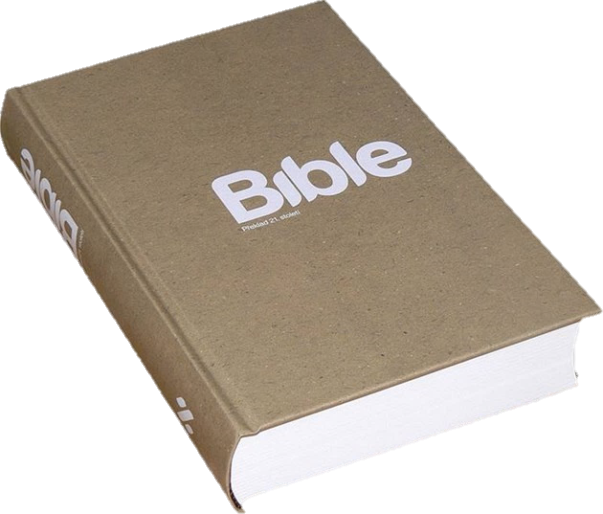 Věřím, že je Bůh?
NE
ANO
Neposlechnu
JÁ
Kamarádi, TV,…
Rozhodnu 
se sám
Rozhodnutí
Rodiče,
dospělí
Poslechnu,
hledám Jeho
vůli
NEMOHL BYCH VÍRU ODLOŽIT NA POZDĚJI?
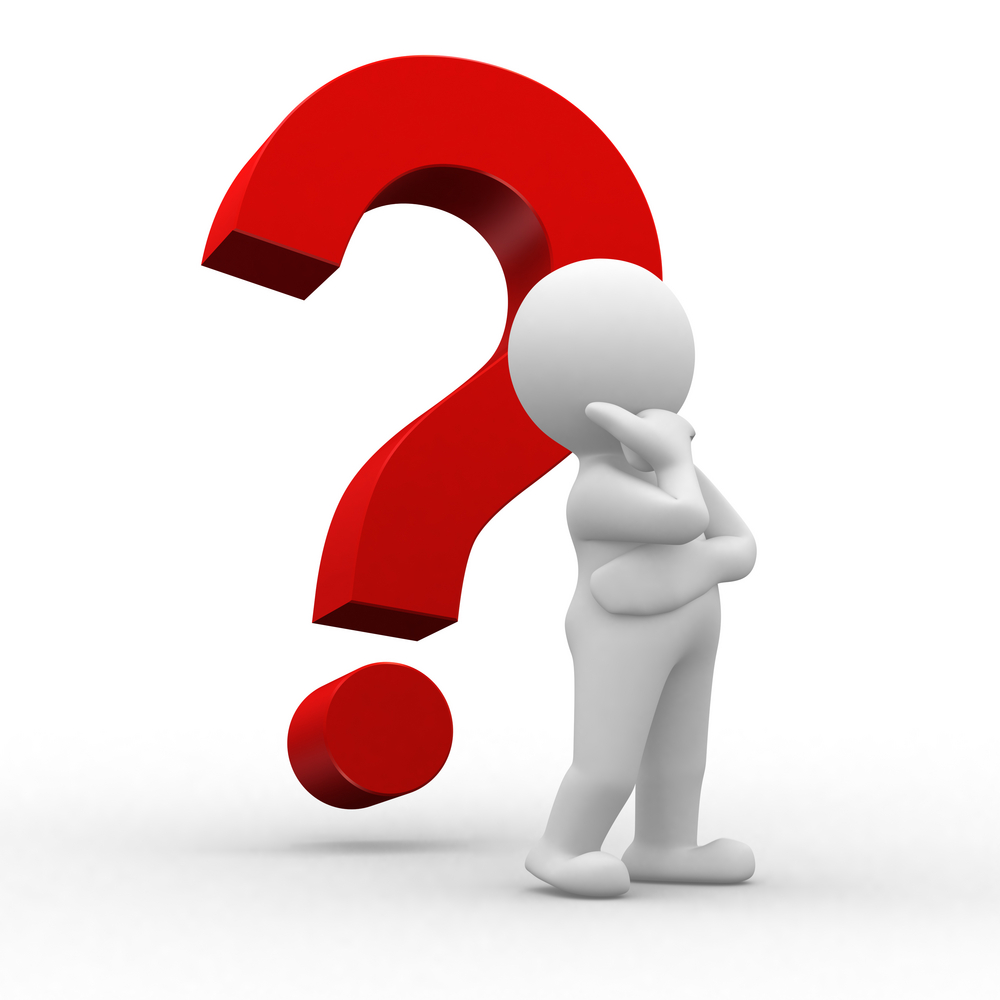 NECHCE TOHO PO MĚ BŮH PŘÍLIŠ?
NEPŘICHÁZÍM O NĚCO?
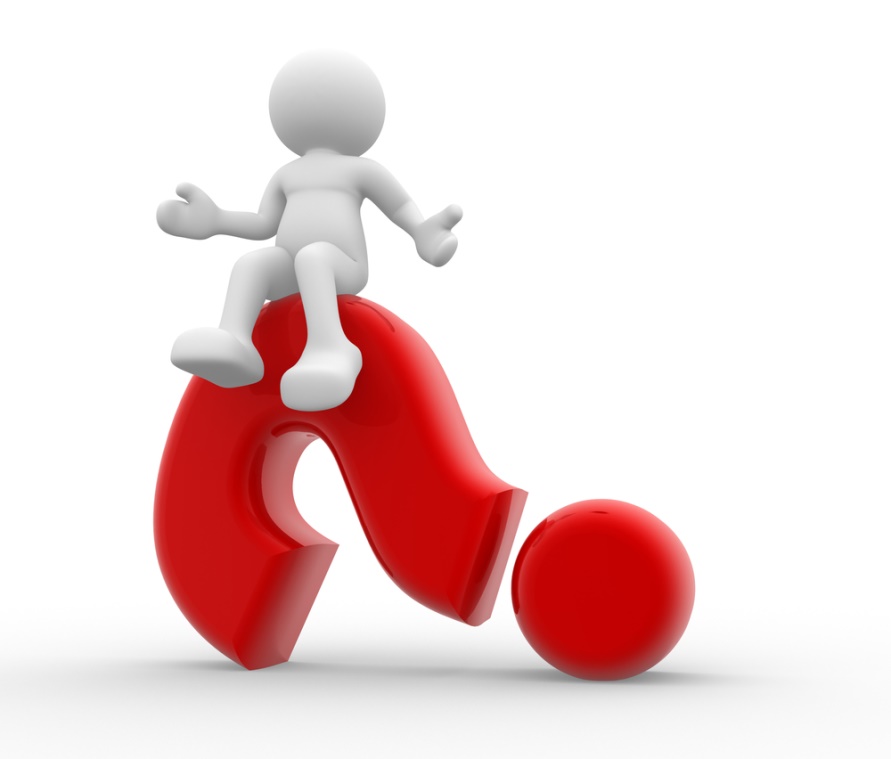 Jenom to zkusíš
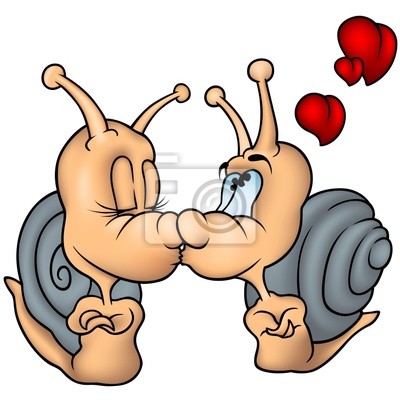 Kde seženeš tak super holku/kluka ve sboru?

Jsou i pěkná nevěřící manželství

Podívej, všichni to dělají…
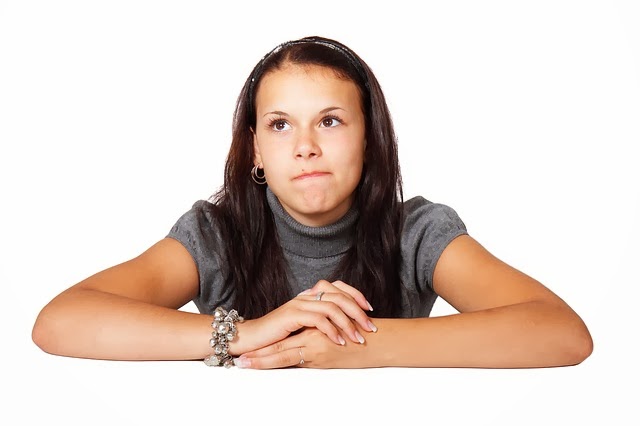 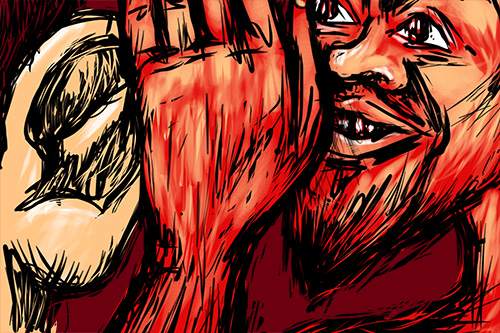 JENOM TO ZKUSÍŠ…
Nesuď Boha…
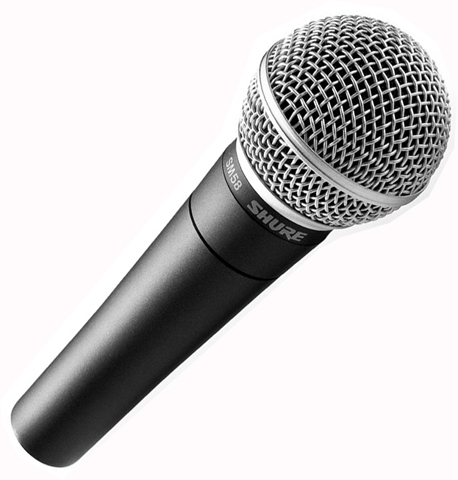 …podle lidí
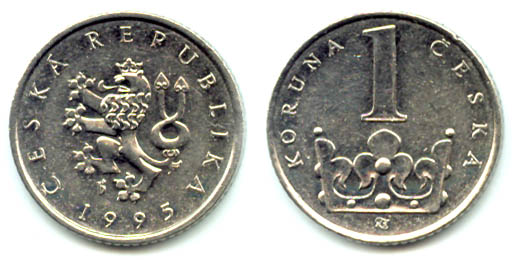 Naše představy
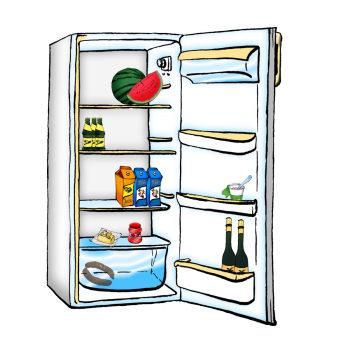 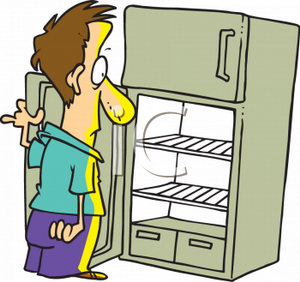 Naše představy
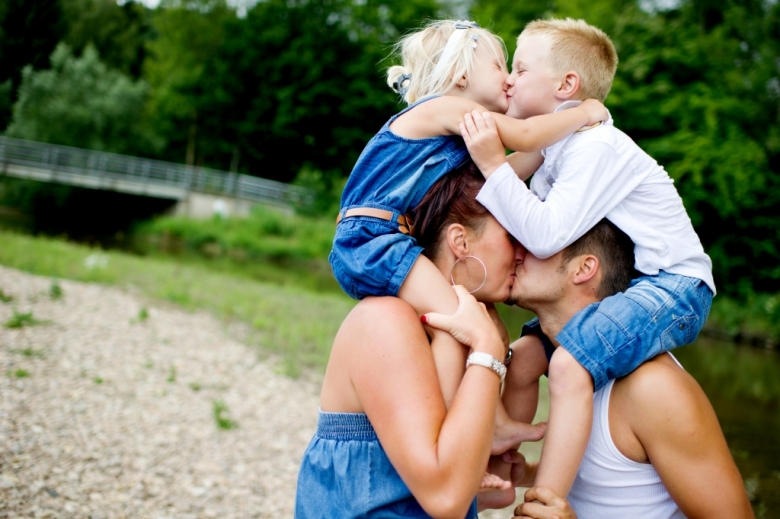 Super
 škola
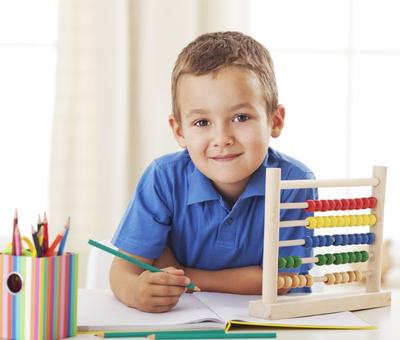 Dokonalé manželství
1 Janův 4:9-10
V tom se ukázala Boží láska k nám, že Bůh poslal na svět svého jediného Syna, abychom skrze něho měli život. V tom je láska: ne že my jsme si zamilovali Boha, ale že on si zamiloval nás a poslal svého Syna jako oběť smíření za naše hříchy.
Ukázka - Vlak
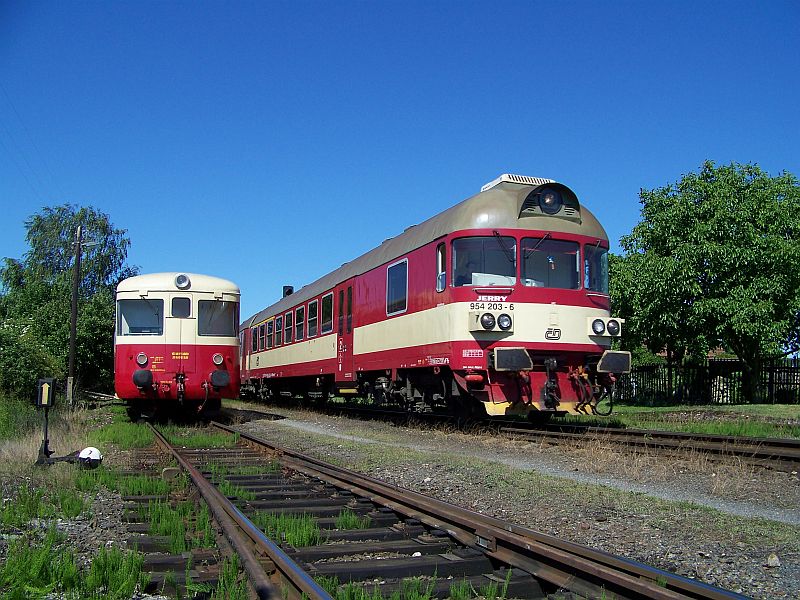 Konec